Mt. SAC 2035 January-February 2025 Communication Items
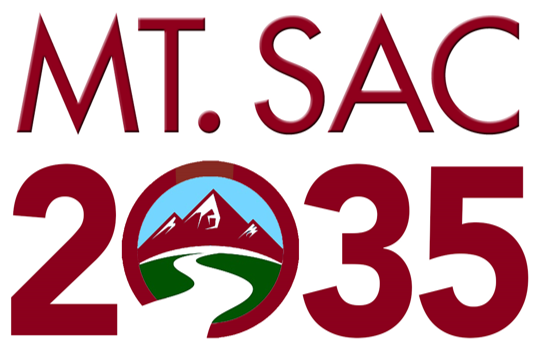 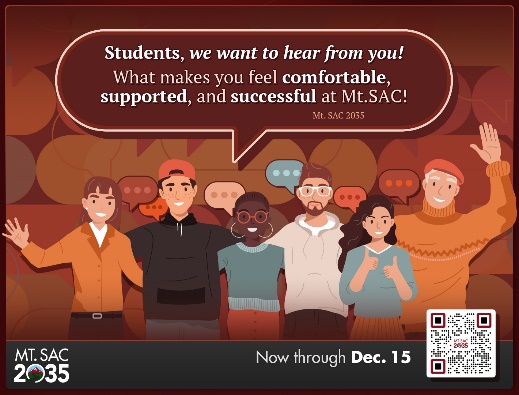 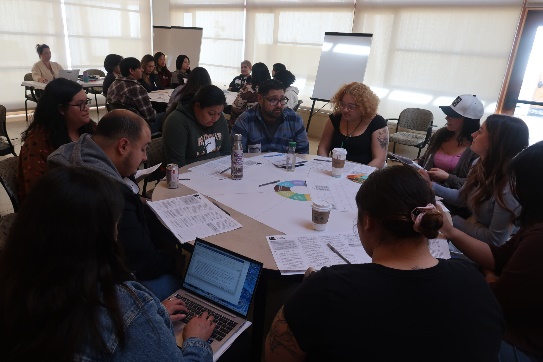 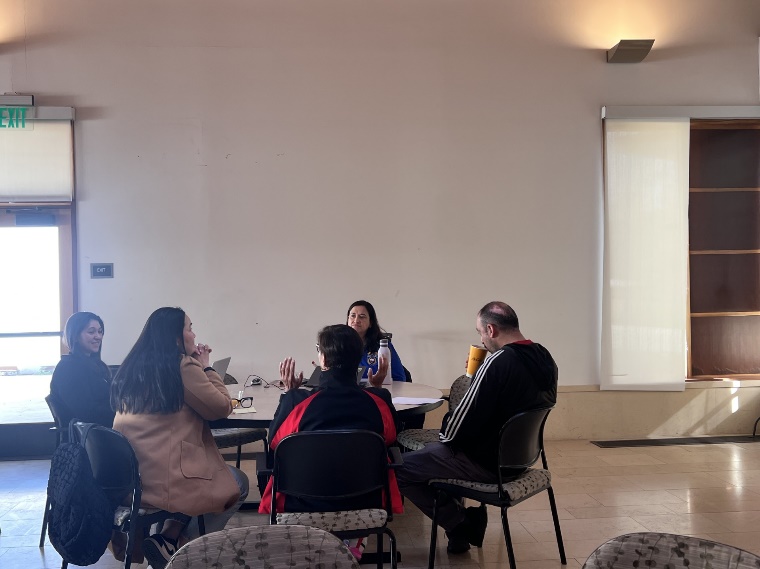 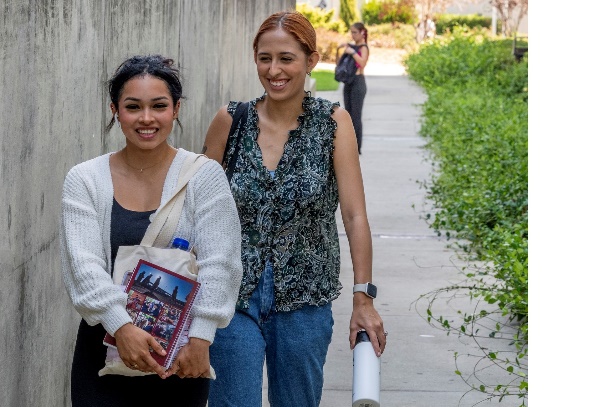 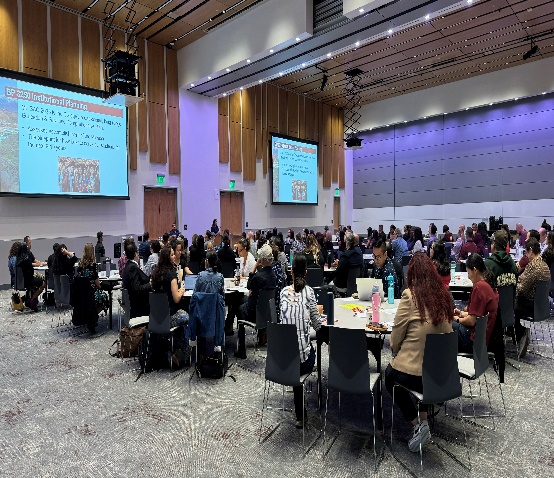 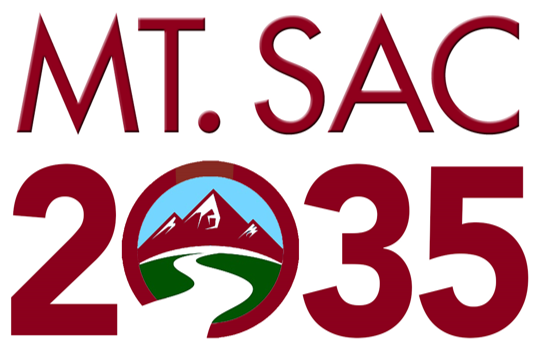